Protocol-Based Computer Reminders, The Quality of Care and The Non-Perfection of Man
McDonald CJ., 1976
CRICOS
Protocol-Based Computer Reminders, The Quality of Care and The Non-Perfection of Man
4
1
2
3
Introduction
Materials and Methods
Results
CONTENT
Discussions
5
Page [2]
Protocol-Based Computer Reminders, The Quality of Care and The Non-Perfection of Man
Hypothesis 1: Medical ignorance
Lack of knowledge or awareness about the medical standards, procedures, etc.
Errors caused by it could be eliminated by training or coercion. i.e., “perfectable”
Hypothesis 2: Human Intrinsic limits
Th amount of data presented to the physician per unit time is more than they can process without error
Man is NOT perfectable
Page [3]
Protocol-Based Computer Reminders, The Quality of Care and The Non-Perfection of Man
Information theory states that to eliminate such error, one must commit more time to the processing the the relevant data.
Intrinsic limits
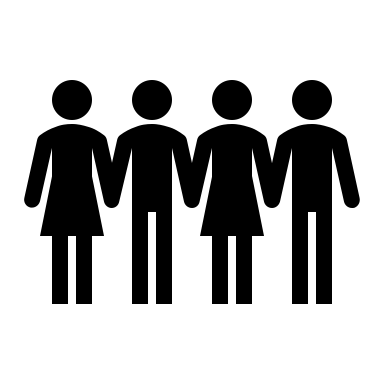 rote and repetitive tasks
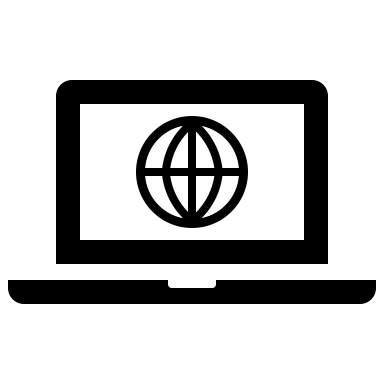 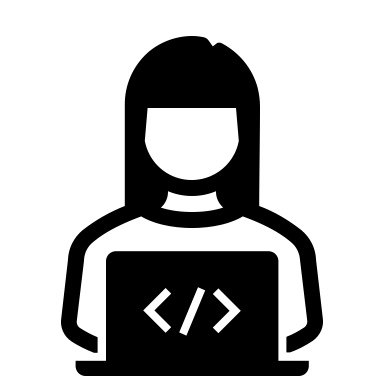 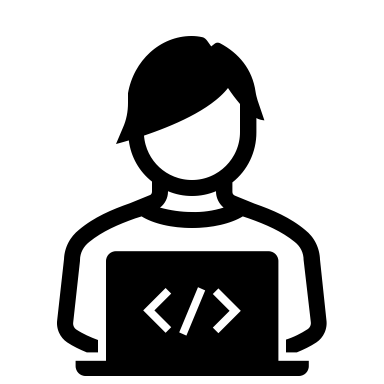 Computer could help!

Given necessary decision logic (protocols), computer could perform these tasks and thereby provide the necessary processing time.
Regenstrief Medical Record System: a computerized medidal-record system that performs simple informational tasks by protocols
Page [4]
Protocol-Based Computer Reminders, The Quality of Care and The Non-Perfection of Man
Regenstrief Medical Record System
Protocol: an English-like statement (written according to prescribed rules) defining a specific clinical event and the suggestions of action necessary to “correct” that event.
Protocols and events were classified as Type I, II or III according to the suggestions that they triggered. 

Three type of suggestions:
Type I: Observe a physical finding or inquire about a symptom
Example protocol:  On “cardiac glycosid” then observe “PVC’s/MIN”

Type II: order a diagnostic study
	Example protocol: On “K+ wasters” and no “uric” since 1 year ago then order “uric”

Type III: Change or initiate a therapeutic regimen
Example protocol: First “chloroquine” and followed by last “visual acuity” changed less than 20% then consider “chloroquine” as cause of optic damage
Page [5]
Protocol-Based Computer Reminders, The Quality of Care and The Non-Perfection of Man
Regenstrief Medical Record System
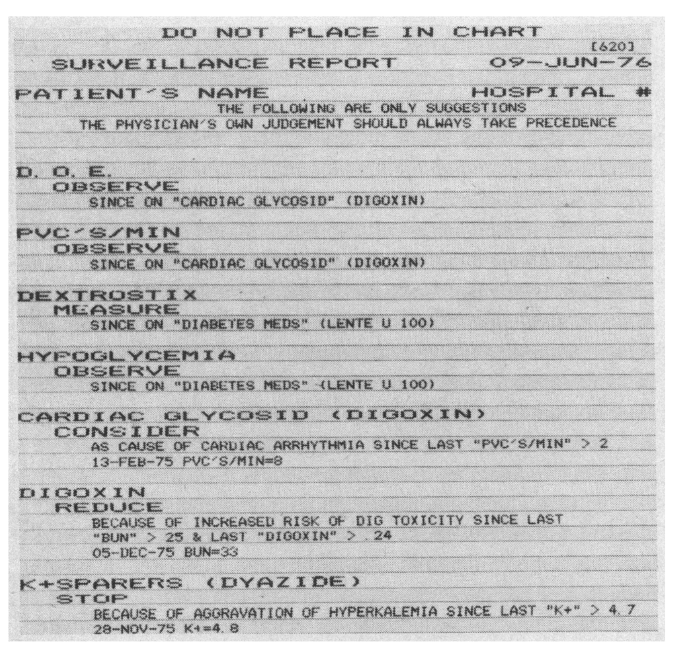 Reports:

Surveillance report                           All the computer recommendations for a given patient

Computer-tailored encounter form patient’s active prescriptions at the last visit (with Type I recommendations)

Summary report
Page [6]
Protocol-Based Computer Reminders, The Quality of Care and The Non-Perfection of Man
Research Aims

Previous Study has proved Regenstrief system significantly reduced the physician’s error rate. However,
Did not prove Hypothesis 2: Human Intrinsic limits is the cause of medical error
Lack of generalization ability: - in a clinical setting with little continuity of care
Protocols used were simple and imprecise

This Paper 
Aims to test the Hypothesis 2 
To learn whether the protocols can be made more applicable 
used a crossover design and more precise protocols in a clinic with continuity of care
Page [7]
Protocol-Based Computer Reminders, The Quality of Care and The Non-Perfection of Man
Research Methods
Location: General-medicine clinic at Wishard Memorial Hospital
Time period: Nine half-day sessions initiating on March 1, 1975 
Protocols: 390 protocols primarily adressing conditions managed or cased by drug
Continuity of care: Each physicians sees a fixed population of patients a half a day per week
Crossover design: Each physician served as his own control in a crossover design
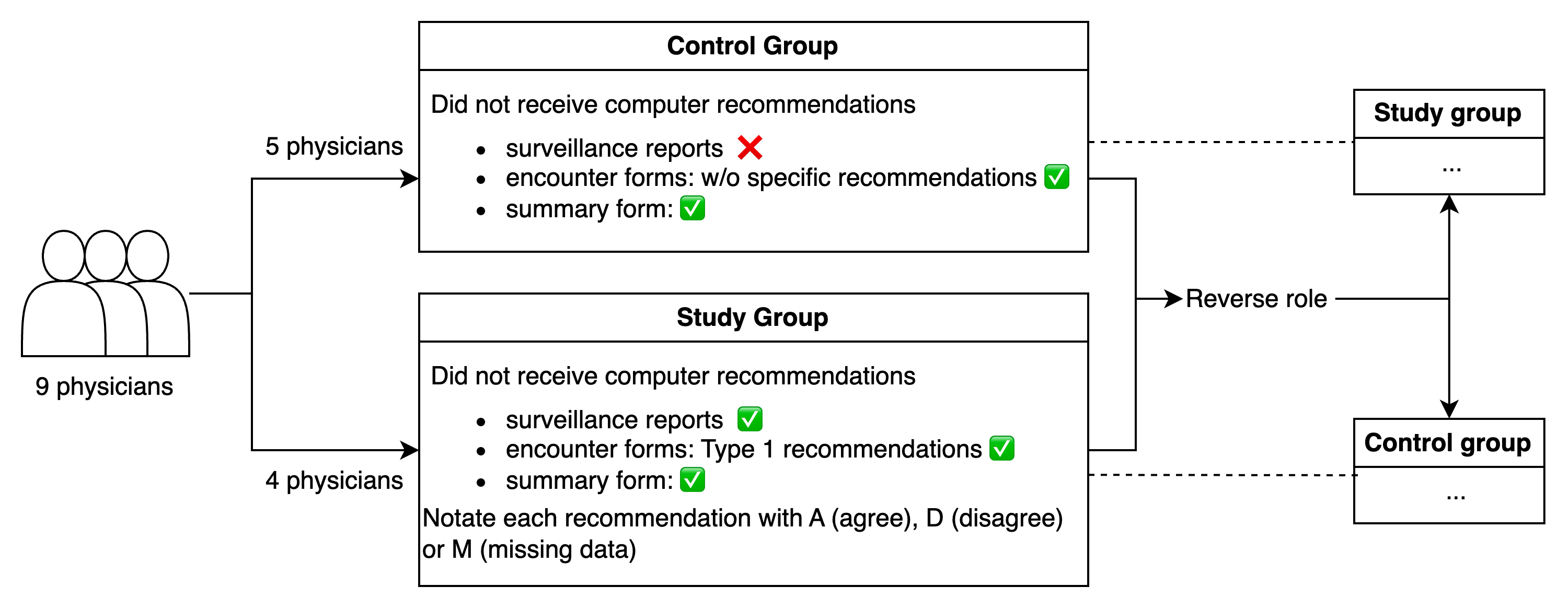 Page [8]
Protocol-Based Computer Reminders, The Quality of Care and The Non-Perfection of Man
Research Methods
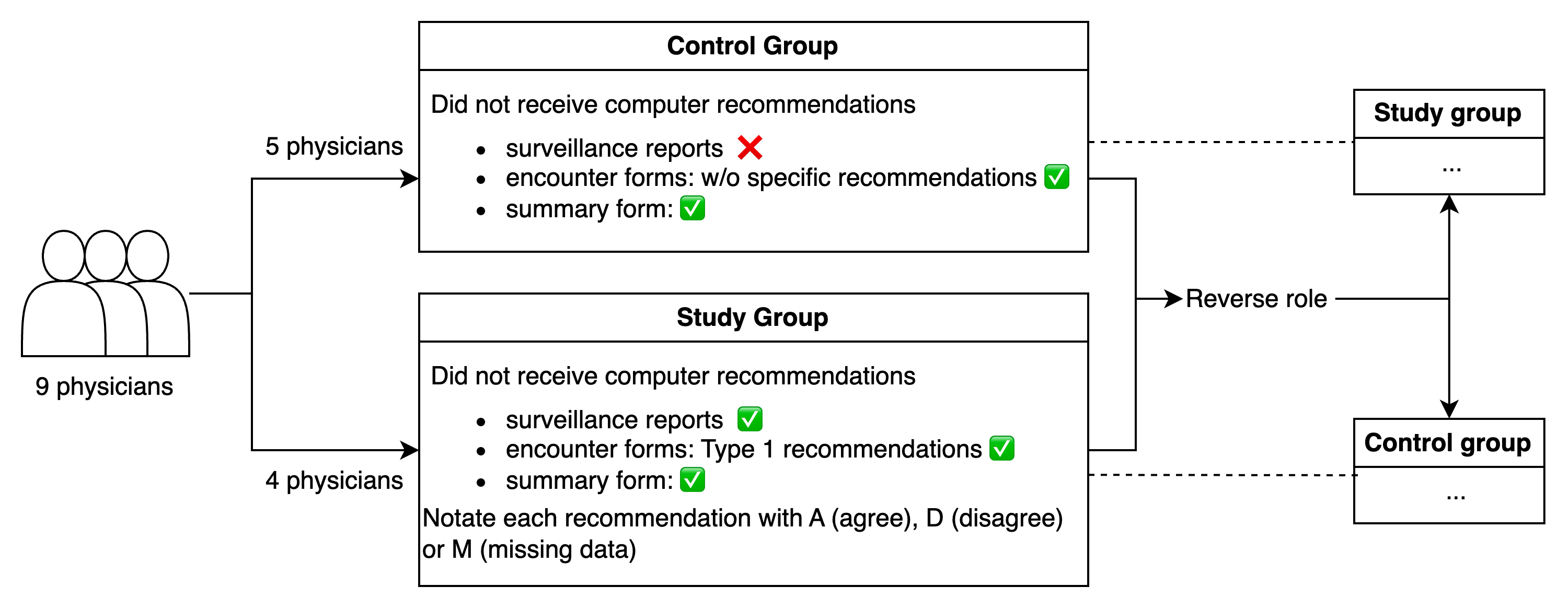 Page [9]
Protocol-Based Computer Reminders, The Quality of Care and The Non-Perfection of Man
Summary Results
Each physician responded to a greater percentage of events when given computer recommendations then when not
Response rate: control events vs. study events
Least effect: 35% vs. 53% (by an intern)
Greatest effect: 25% vs. 71% (by a 2nd year resident)
Agreement rate: 86% suggestions have been noted
Agreement: 65%
Disagreement: 20%
Missing data: 15%
77% physician agreement with the protocol logic
Page [10]
Protocol-Based Computer Reminders, The Quality of Care and The Non-Perfection of Man
Results Analysis
Three factors that might have influenced outcomes
The type of the event
The level of physician training
The order in which physicians served as study and control subjects
Page [11]
Protocol-Based Computer Reminders, The Quality of Care and The Non-Perfection of Man
Result Analysis -- Factor 1: The type of the event
The computer-generated suggestions significantly influenced physician responses across all three event types (P values for Type I, II, III: **, ***, **)
Suggesting a pervasive and consistent influence on the physician’s decision-making process
Page [12]
Protocol-Based Computer Reminders, The Quality of Care and The Non-Perfection of Man
Result Analysis -- Factor 2: The level of physician training
Overall impact of training level: No significant effect on results

Significant Interactions detected:
Within study events:
Interns responded more frequently than residents to Type II event (P***)
Residents responded more frqeuntly than interns to Type I events (P*)
Within control events:
No significant differences in response rates between interns and residents for any event type.
Page [13]
Protocol-Based Computer Reminders, The Quality of Care and The Non-Perfection of Man
Result Analysis -- Factor 3: The order in which physicians served as study and control subjects
Training effect: Physicians who were exposed to computer suggestions first (in first study group) are expected to be “trained” by the computer
There was no overall difference between the results for physicians whose control period was first and those whose control period was second.
Page [14]
Protocol-Based Computer Reminders, The Quality of Care and The Non-Perfection of Man
Discussion
This Paper 
Aims to test the Hypothesis 2: Human Intrinsic limits is the cause of medical error
To learn whether the protocols can be made more applicable 
used a crossover design and more precise protocols in a clinic with continuity of care
Key Findings:
Overall, physicians detected and responded to twice as many events when given computer recommendations as when not (51% vs. 22%)
This effect was seen in every physicians and was of similar magnitude for physicians in different training level
This effect was seen in all event types (Type I, II, III)
Page [15]
Protocol-Based Computer Reminders, The Quality of Care and The Non-Perfection of Man
Discussion
Test the Hypothesis 2: Human Intrinsic limits is the cause of medical error
Hypothesis 1: Medical ignorance
Not supported in this study
No “training effect” was seen
The base-line (control) response rate were similar between physicians in different training level
Hypothesis 2: Human Intrinsic limits
Findings were consistent with this hypothesis
The computer augments the physician’s capabilities and thus reduces their error rate
Page [16]
Protocol-Based Computer Reminders, The Quality of Care and The Non-Perfection of Man
Discussion
To learn whether the protocols can be made more applicable
This study was performed in a continuous-care setting with 390 more precise protocols

The results shows that effect of computer-generated suggestions extends to at least some continuous-care setting
Physicians comply with a higher proportion of computer recommendations when protocols are more precise (51% vs. 35%)
Page [17]
Protocol-Based Computer Reminders, The Quality of Care and The Non-Perfection of Man
Discussion
“Though the individual is not perfectable, the system of care is, and that the computer will play major part in the perfection of future care systems.”
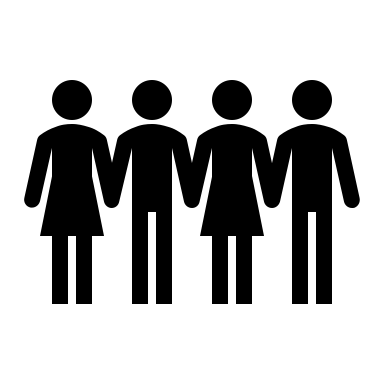 rote and repetitive tasks
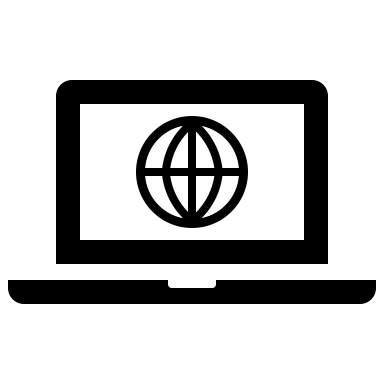 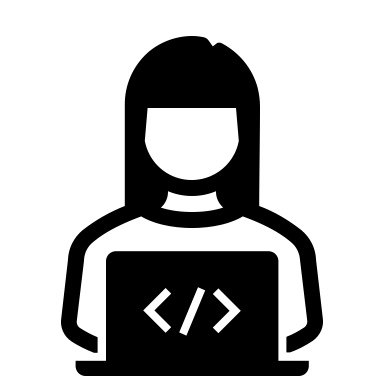 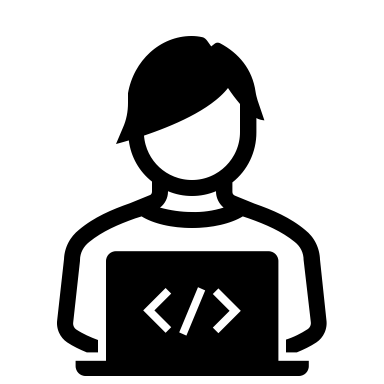 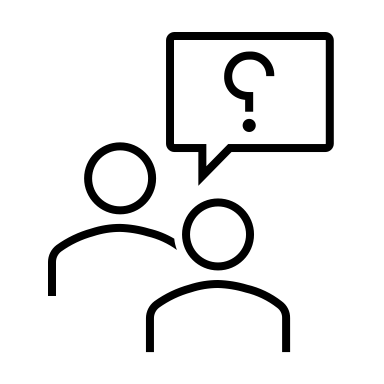 Half a century later, is the system of care perfectable?
More precise protocols?
Blackbox AI without predefined protocols?
Page [18]
Protocol-Based Computer Reminders, The Quality of Care and The Non-Perfection of Man
Thank you!
Page [19]